Business Customer Gateway and Postal Wizard 
Express Tutorial
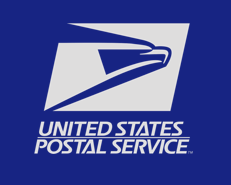 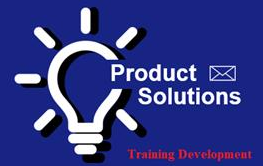 This presentation is a no-frills guide designed for small mailers and contains basic information designed to set up a Business Customer Gateway (BCG) account and submit an electronic statement in Postal Wizard (PW). For more detailed information, access the BCG/PW presentation and recording on PostalPro.
This presentation is interactive. For best results view in presentation mode by selecting the presentation icon
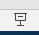 2023
Continue
Discontinuance Of Hardcopy Postage Statements FRN
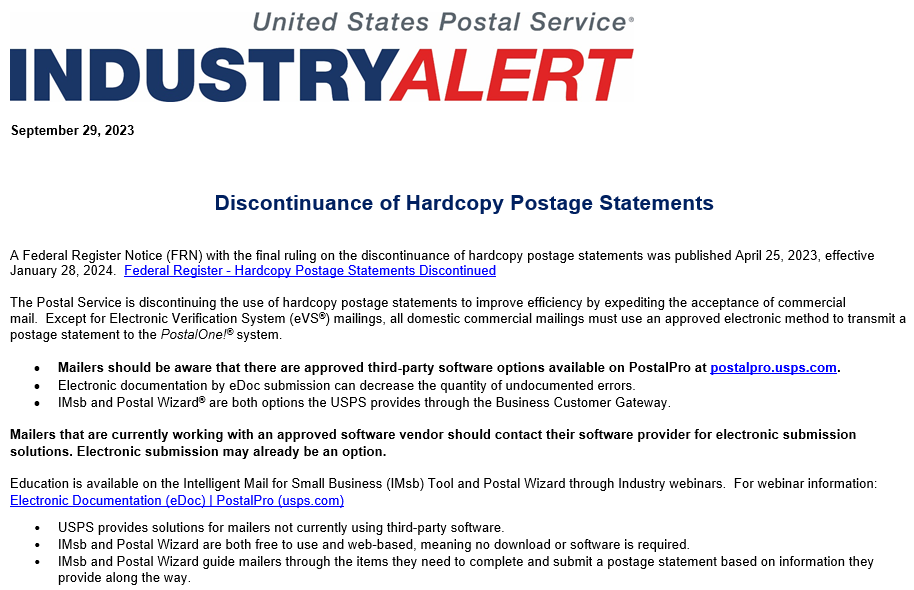 A Federal Register Notice (FRN) with the final ruling on the discontinuance of hardcopy postage statements was published April 25, 2023, effective January 28, 2024. 


Federal Register: Hardcopy Postage Statements Discontinued
Continue
What is the Business Customer Gateway (BCG)?
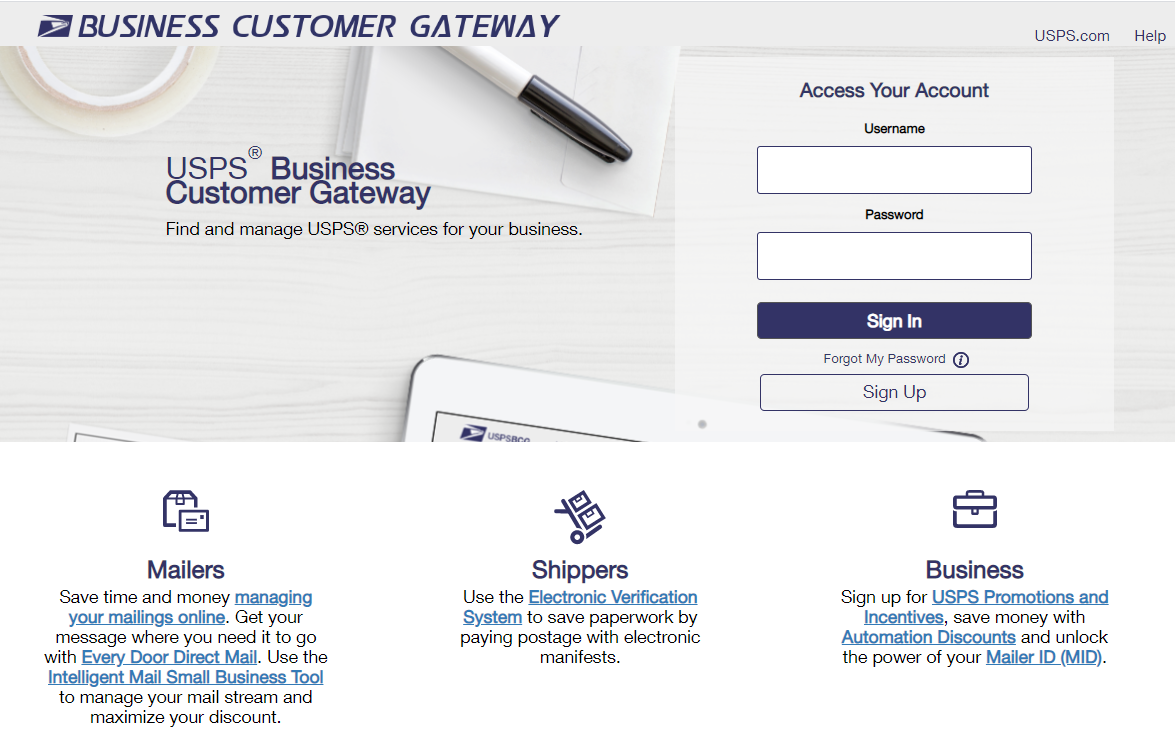 The Business Customer Gateway is a secure portal to reach mailing and shipping services. These services are accessed through the BCG but are distinct from the site itself. Access to multiple services is provided through a single username and password. Even though they are accessed thru the BCG, the user is taken to a different application. …hence the name “Gateway.”

Please see the example below to see how it works.
User goes to mailing services and clicks on the link for Postal Wizard.
The user is now in the Postal Wizard  application and has left the BCG.
User logs in to the Business Customer Gateway (BCG).
Continue
Common BCG Terms
Continue
BCG Sign Up
USPS Business Customer Gateway
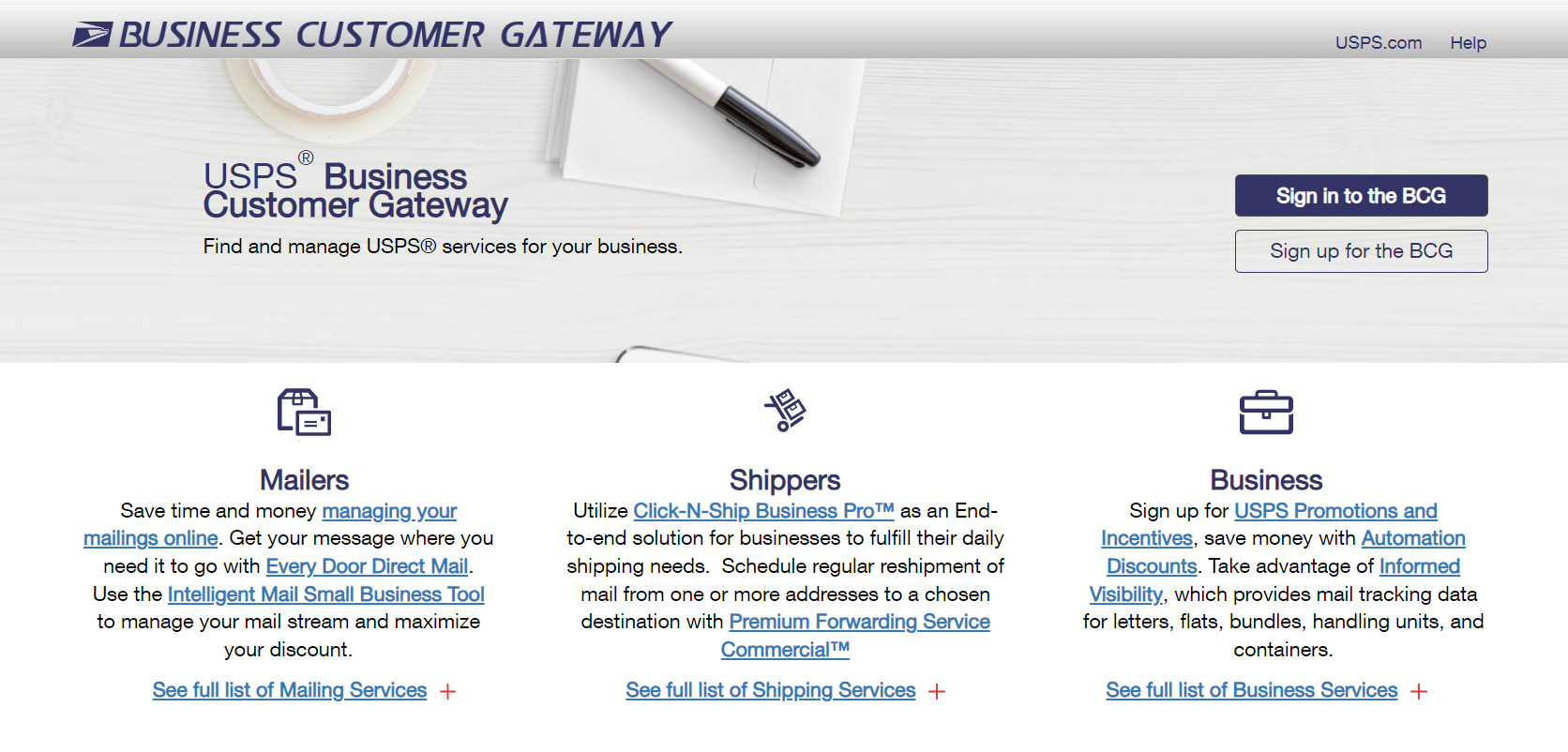 To access the Business Customer Gateway, go to the end of the page at usps.com® and click on the Business Customer Gateway link. There is also a direct link on this slide.
Click the “Sign Up” button on the home page to get started.
Continue
BCG Registration – Initial Steps
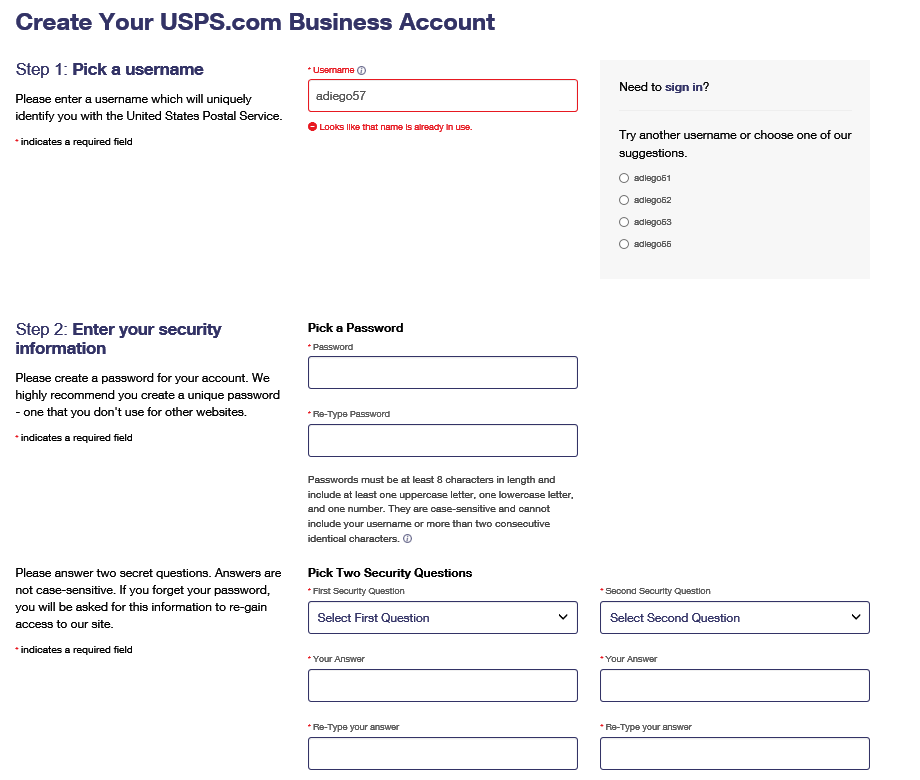 1
Create a unique username.  (Usernames are case-sensitive)
If the username already exists, the system will provide other options to modify the username.
Select two security questions from the drop-down menus and enter your answers for both.
2
Tip: Write down your username, password, security questions and answers. Store them in a secure location! 
If you are unable to remember your password and security questions, you will need to create a new username; not a new BCG.
6
Continue
BCG Registration – Contact Information
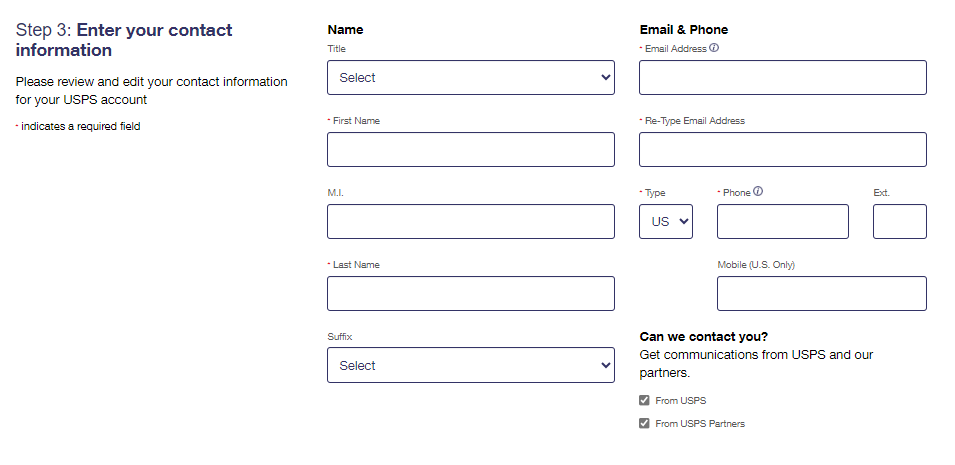 3
If you do not wish to allow USPS and/or its partners to use this information to contact you, uncheck the boxes accordingly. Both will be checked by default.
Continue
7
CRID Management
What is a CRID? 

A Customer Registration Identification (CRID) number is a USPS-generated numeric code of up to 15 digits that uniquely identifies a business at a specific location. Customers must have a CRID assigned to their business location to be able to access their permits and services in BCG, submit electronic documentation (eDoc), claim Nonprofit rates, and receive Full-Service benefits. Every postal permit is associated to a CRID. The CRID is sometimes also referred to as the Company Identifier.
Select One for Further Instructions
I have a CRID but already set up a BCG account without it.
I don’t have a permit or a CRID
I have a permit but don’t know my CRID
I know my CRID
More Information on CRID Management
8
BCG Registration – with a CRID
*If you have an existing CRID, click “Company Identifier” and enter your CRID.
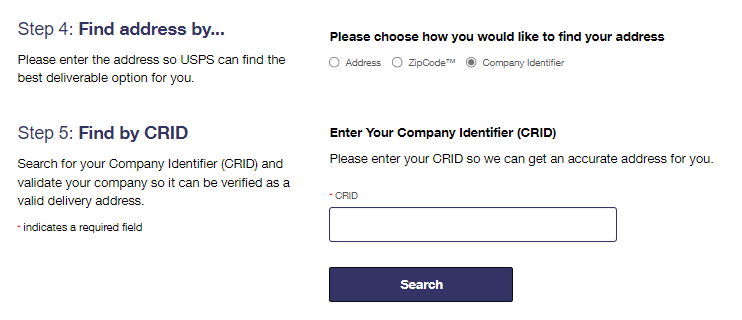 4
5
9
Continue
I Don’t Know My CRID
10
BCG Registration – No Permit or CRID
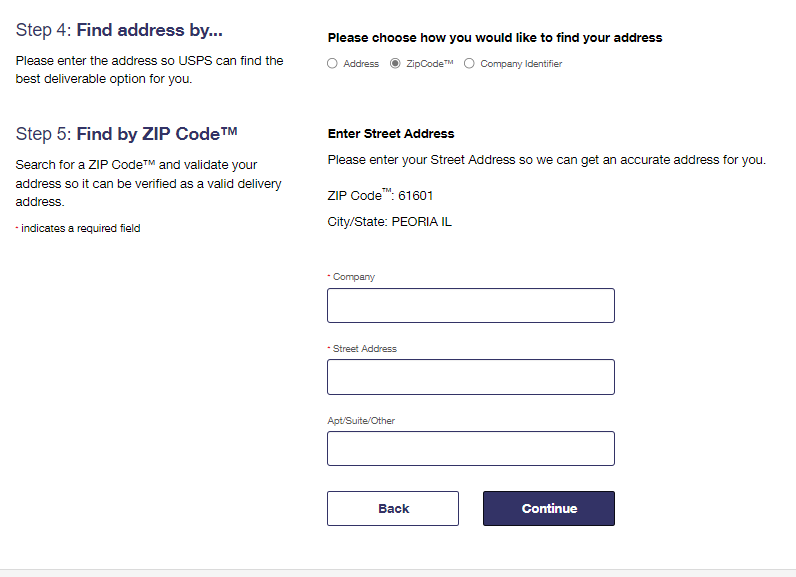 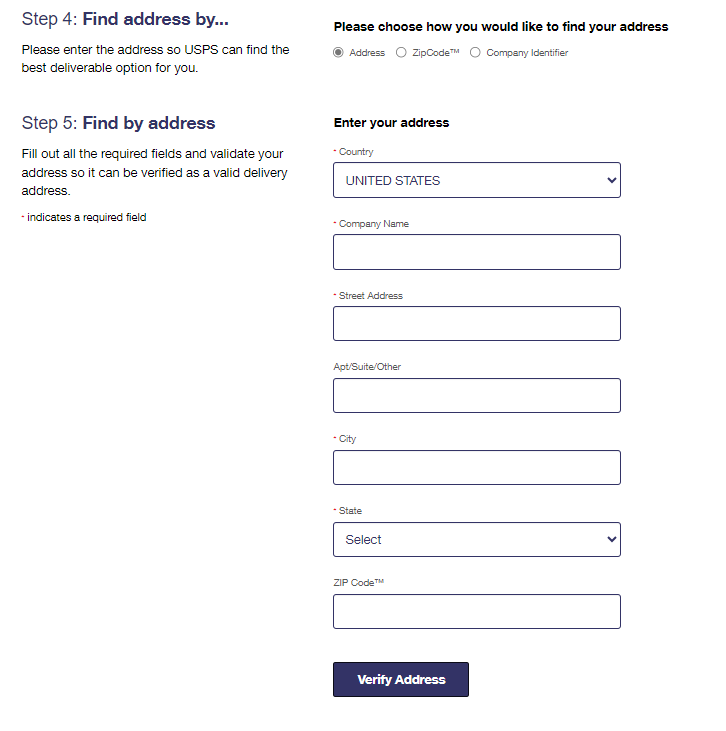 4
5
Find your address by either Address or ZIP Code™
11
Continue
BCG New User Sign Up
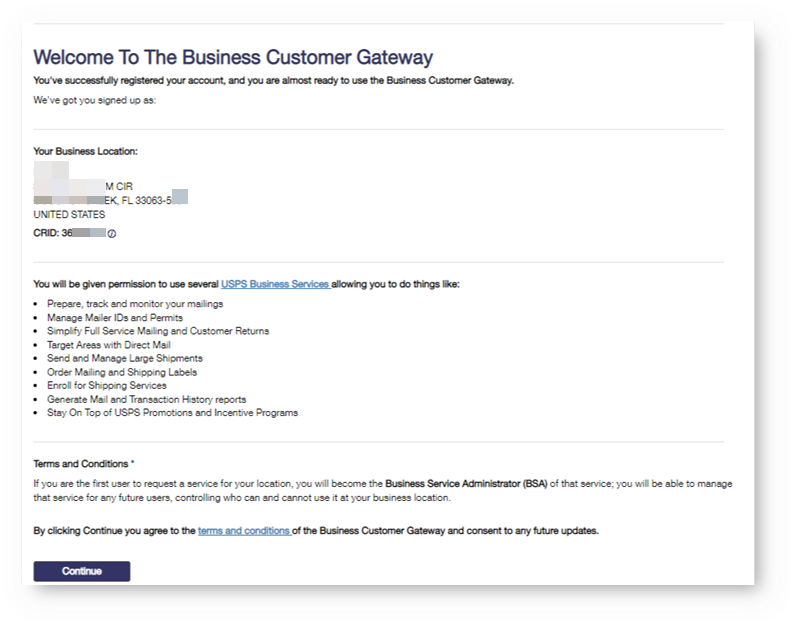 The first user at a business location will become the Business Service Administrator (BSA) for a USPS business application or “service.” Any new users after this will have to request access to the CRID and services that the current BSA will approve.

The BSA can be changed later if someone else needs to be made BSA.

The new user must click Continue to complete registration.
Business Location CRID
Services
BSA Acknowledgment
Continue
BCG New User Sign Up
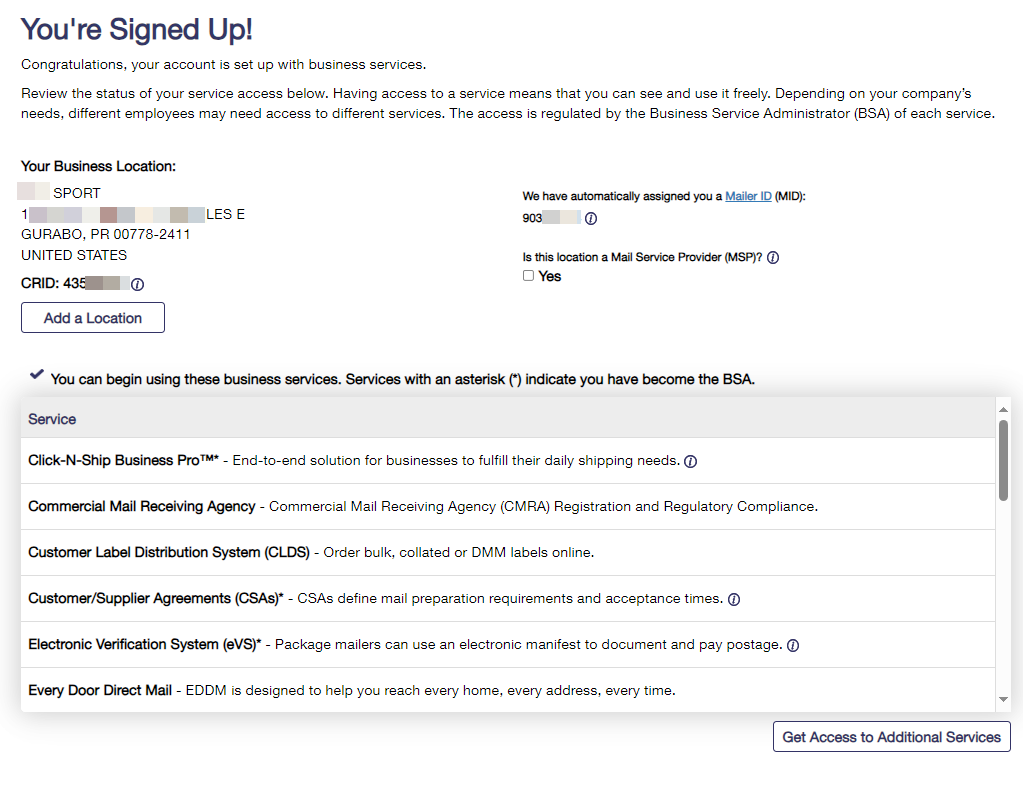 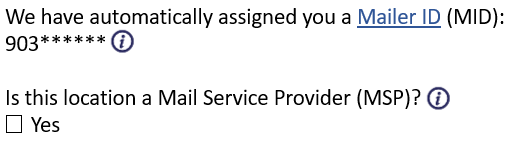 Once signed up, you can see your Business Location and CRID along with your Mailer ID or MID.  If you are the first user, you are now the BSA of Manage Mailing Activity.
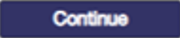 Continue
Welcome Page Navigation Bar
Displays system outages and other important information
Allows BSAs and BSA delegates to edit their account
Business services are located on the top of the home page
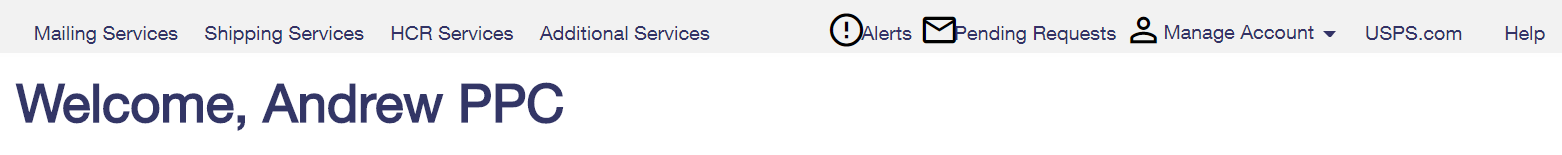 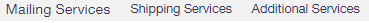 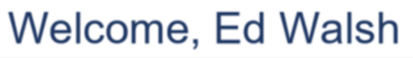 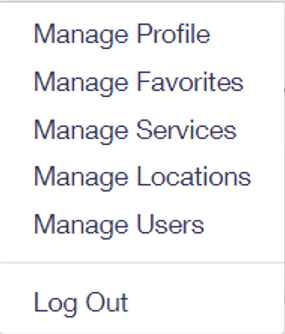 Allows users to view, approve, and deny any requests for access to services for which they are the BSA
14
Continue
[Speaker Notes: .]
Mailing Services
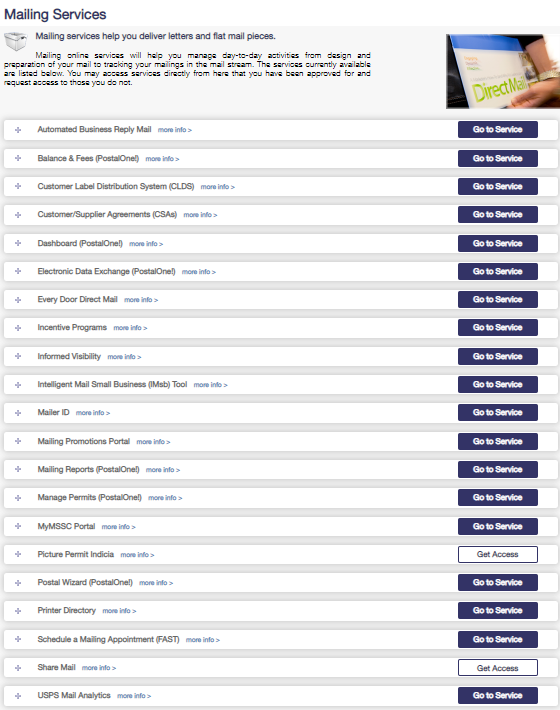 Commonly used services
Balance and Fees - with EPS, pay fees; set auto pay feature, fee renewal notice; set low balance alert
IMsb Tool - an online tool that will allow mailers to produce the Intelligent Mail barcode (IMb) for mailings.
Manage Permits - see all permits linked to business location and link permits.
Postal Wizard - upload mailings electronically - a tool that gives small-volume mailers a secure, electronic means for submitting postage statements and simplifies calculating postage, checking balance and fees, and viewing mailing reports and mailing history.
15
Continue
Manage Account Tab
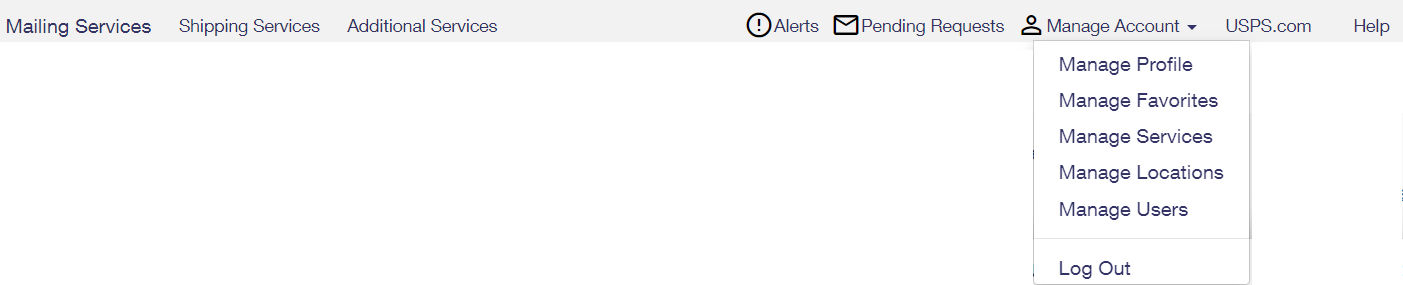 Allows the user to change their account details such as contact information.
Manage Profile
Edit the ten shortcuts which are visible on the home page.
Manage Favorites
Allows the viewing of current services and provides the ability to request access to services.
Select a tile for more information
Manage Services
Displays all relevant information about the locations currently set up in the account
Manage Locations
Allow BSA and BSA delegates to approve/edit user access
Manage Users
16
Continue
Manage Profile
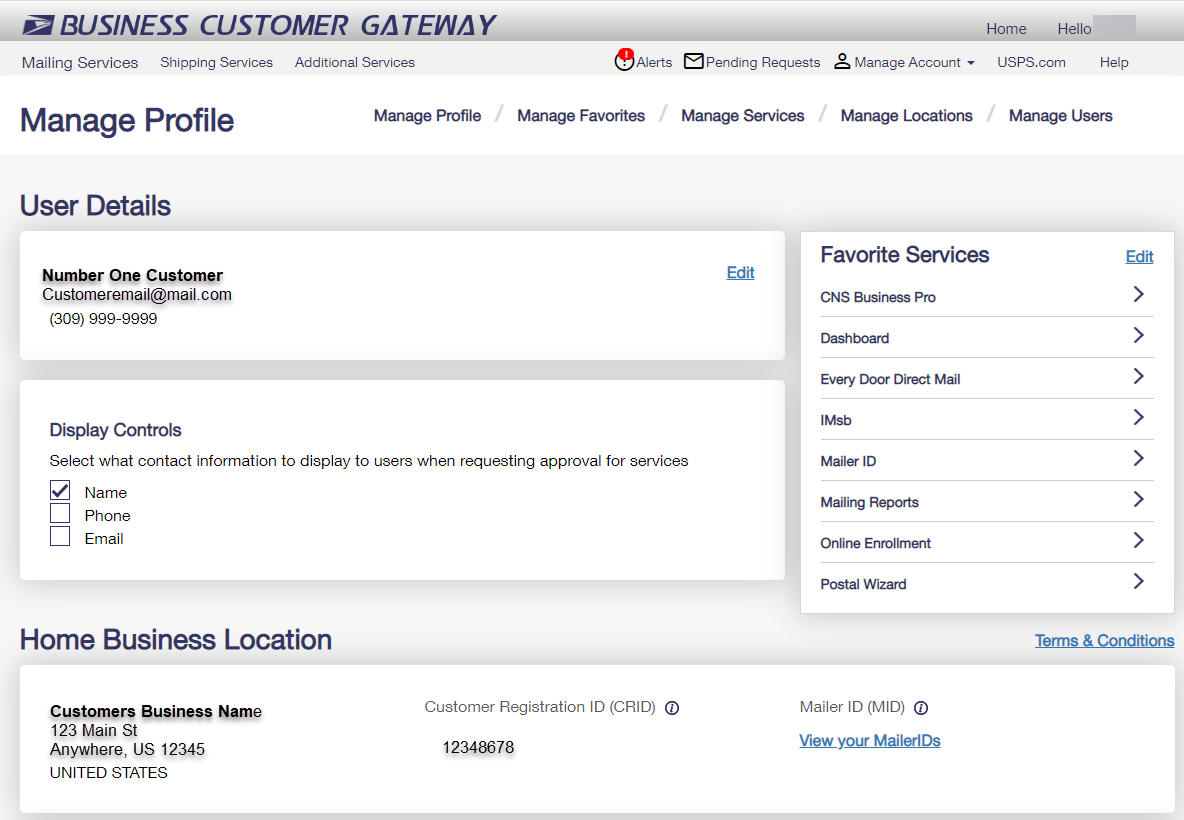 1.  User Details – Edit
Contact info
Change password
Update business address
Change BCG home location
Remove business locations
2.  Favorites Services – users can add/edit up to 10 service they have access to
3.  Home Business Location
View Mailer IDs
Add Business Location
2
1
3
3
Return to Manage Account Tab slide
17
Continue
Manage Favorite Services
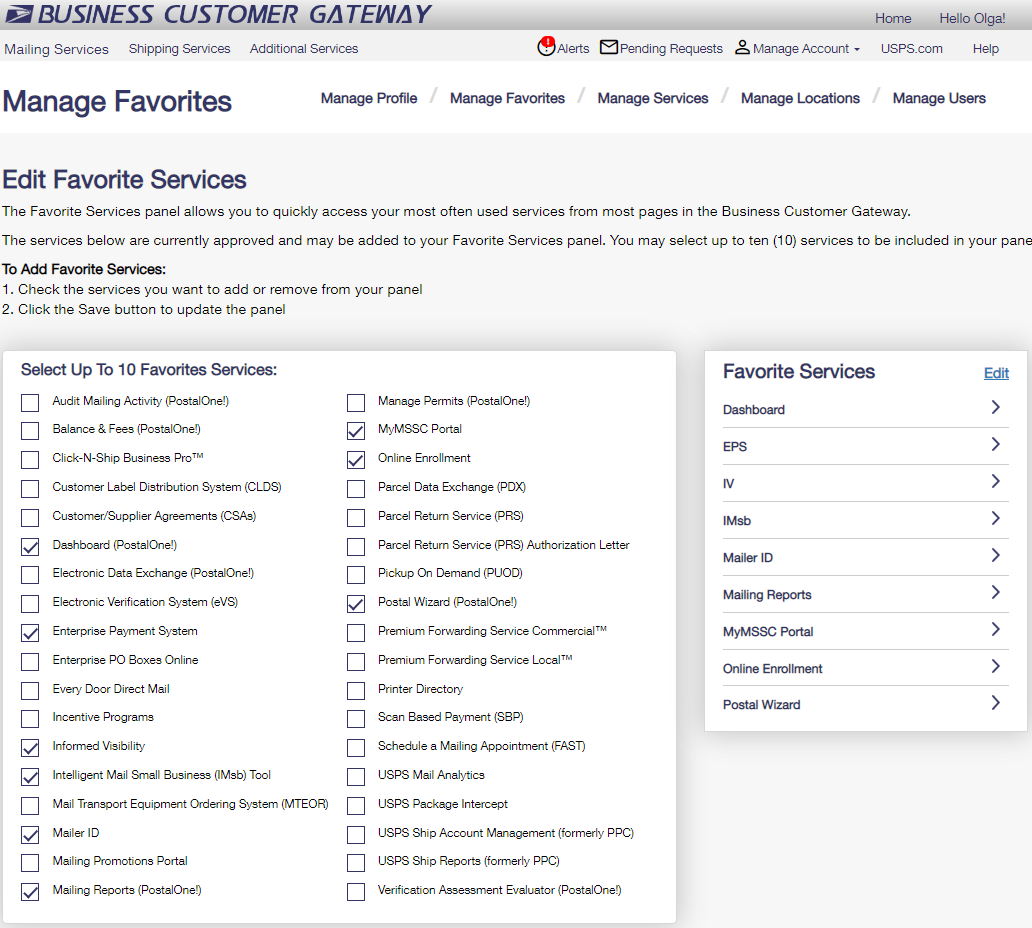 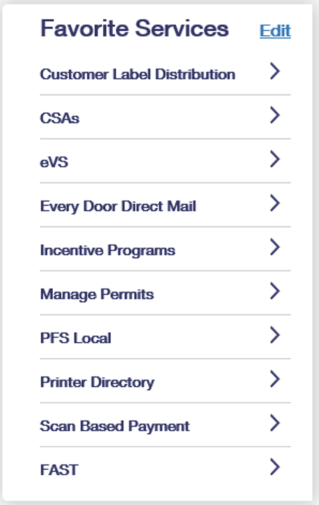 Allows the user to select up to 10 of their favorite services by clicking on the edit button. Can also be accessed from the Manage Account Menu.
Return to Manage Account Tab slide
18
Continue
Manage Services
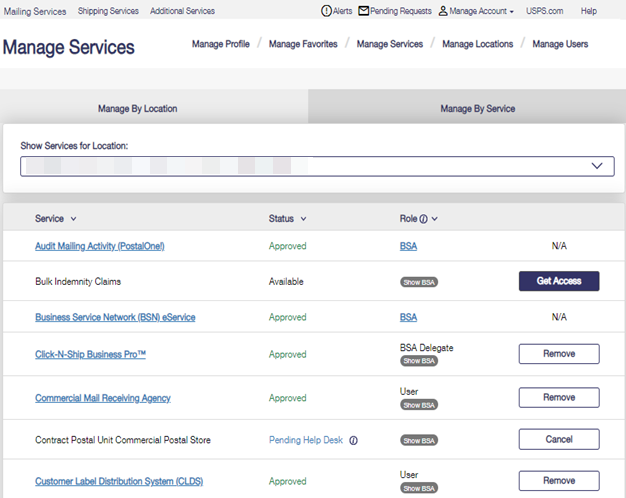 Manage Services by Location or Service

View the status of each service
View your role
BSA – You are the BSA
Show BSA – Not You or No BSA available (click on Show BSA to see the current BSA of service if available)
Get Access/Remove/Cancel – to request access, to remove, or to cancel your access
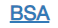 1
2
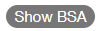 3
Return to Manage Account Tab slide
19
Continue
Add a CRID to a BCG Account
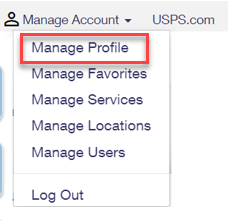 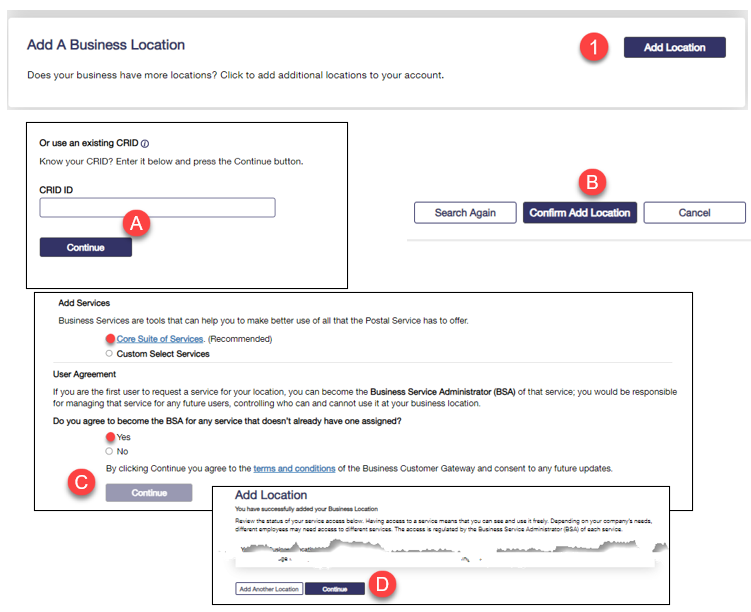 After logging in to your account, go to Manage Profile.
Add a location using your CRID. 
Enter your CRID and select Continue
Confirm Add Location
Select Services and agree to become the BSA
Verify and Confirm
20
Continue
Add a CRID to a BCG Account
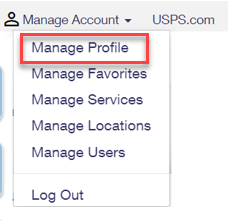 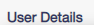 Return to Manage Profile.
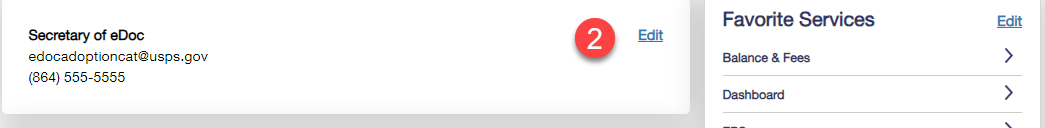 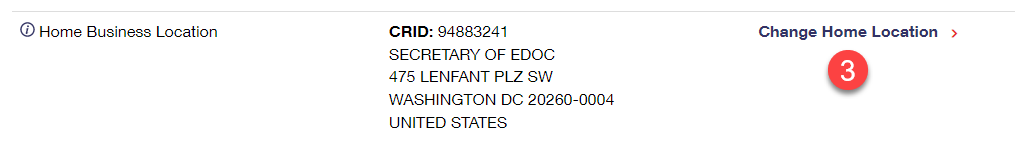 .
Under User Details, click Edit.
Scroll down and select Change Home Location. 
Select your active CRID and Continue.
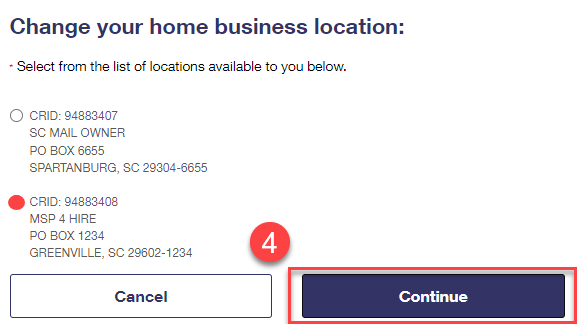 21
Continue
Manage Locations
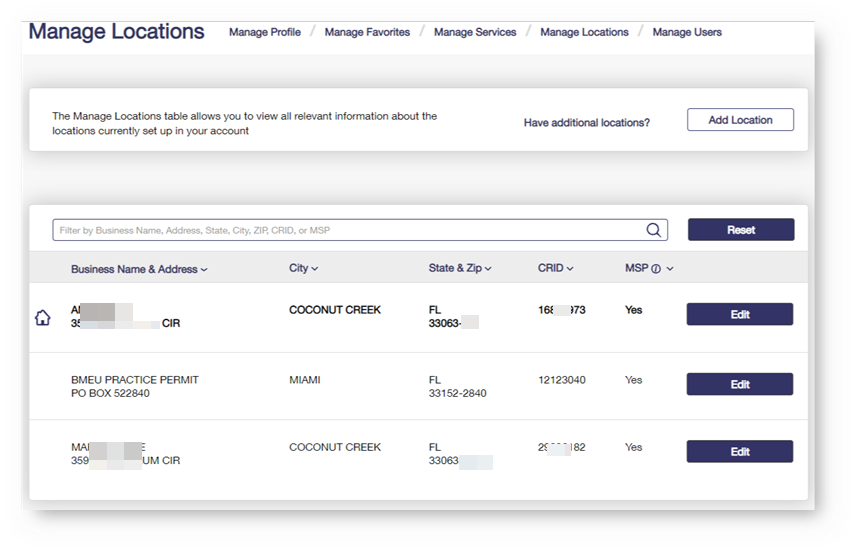 1
Allows for additional business locations to be added to BCG.

BSA can also edit a business affiliation address or MSP designation.

BSA can also Edit the BCG Home Location.
3
2
123 Main St.
Return to Manage Account Tab slide
22
Continue
Manage Users
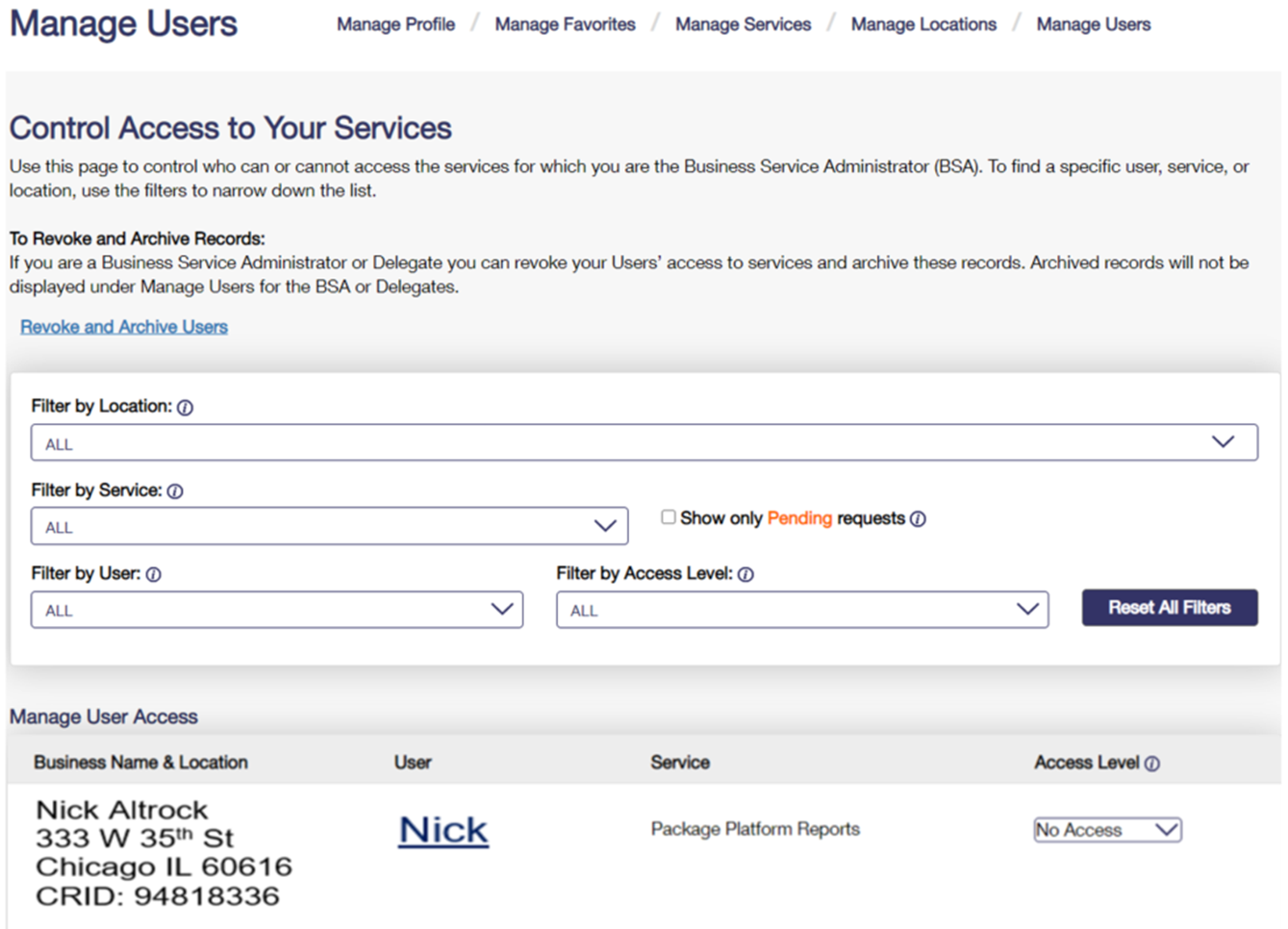 Access: provides user with access to the service for that business location
BSA Delegate allows user to approve/deny requests for that service & location on your behalf
No Access: denies user access to the service for that location
Requested: will default to this when the user has requested access and the BSA has not acted on yet
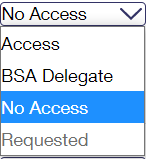 Return to Manage Account Tab slide
23
Continue
Manage Users –Revoke and Archive
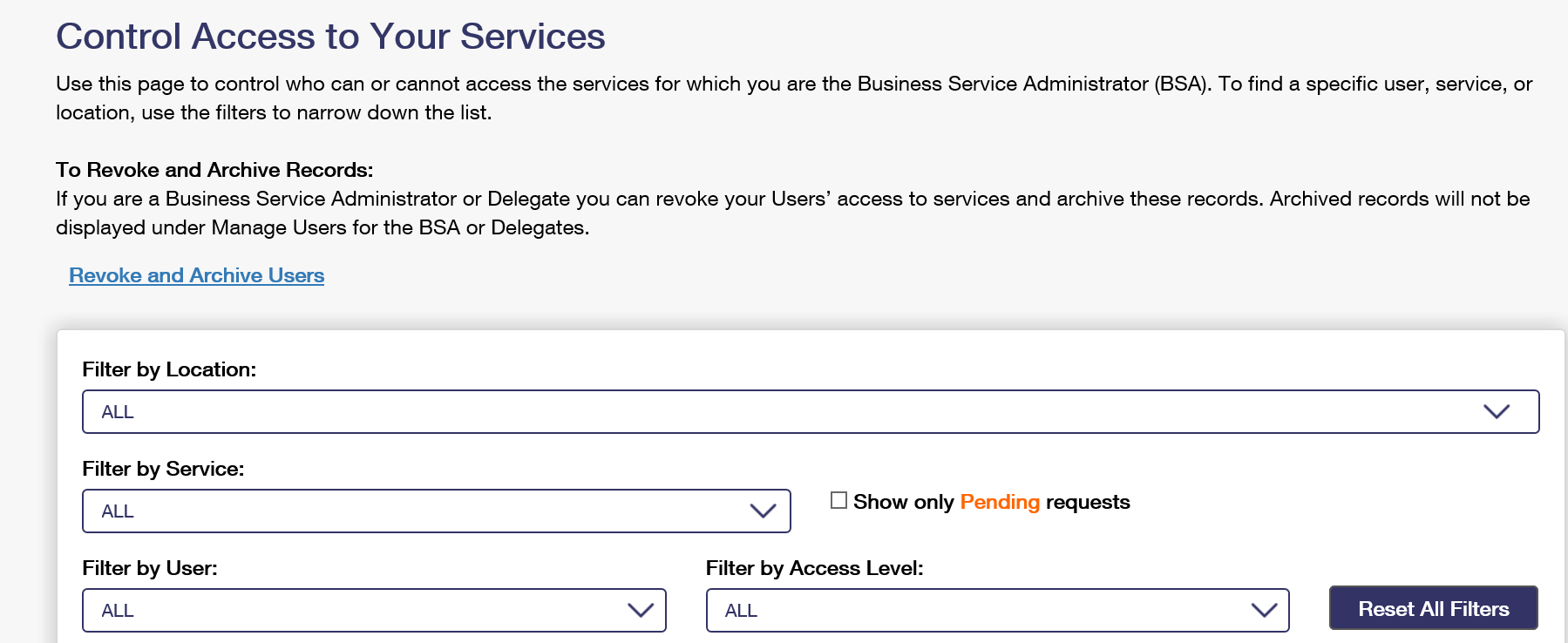 Under manage users, click on revoke and archive
Return to previous Manage Users slide
Return to Manage Account Tab slide
24
Continue
Manage Users –Revoke and Archive
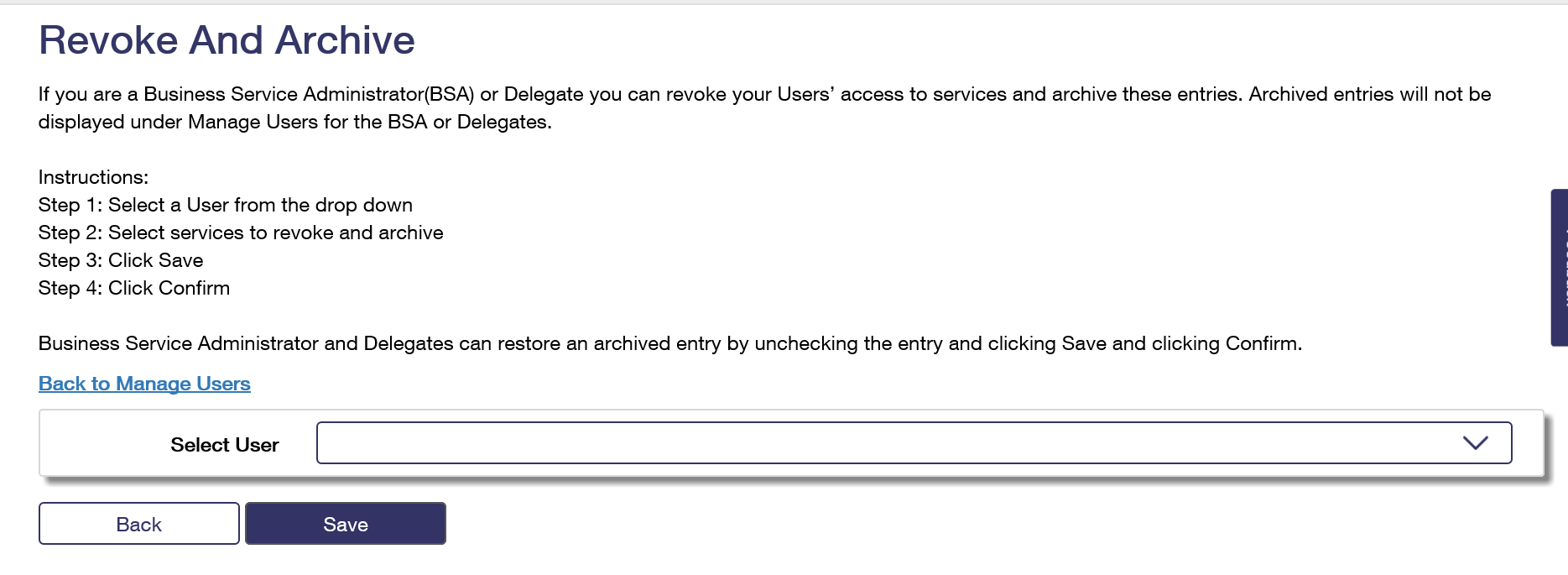 William Pierce
Select the user whose access you wish to change or archive
Return to previous Manage Users slide
Return to Manage Account Tab slide
25
Continue
Manage Users –Revoke and Archive
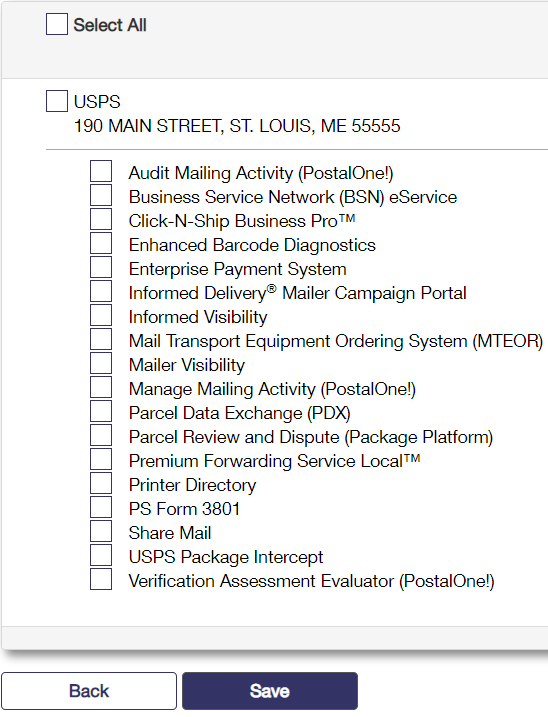 The user and all services assigned to that user appear.
 
Check the services you wish to revoke and click Save.
 
In all cases when a service is checked, that means it is revoked. 

Next click the Save and confirm that this is the action you wish to take.
William Pierce
A checked box means that user or service is archived
Return to previous Manage Users slide
Return to Manage Account Tab slide
26
Continue
Manage Users –Revoke and Archive
Before all services are removed from William.
After all services are removed from William.
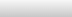 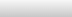 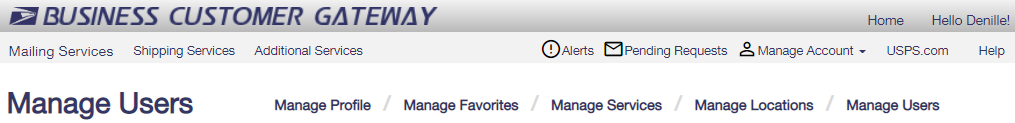 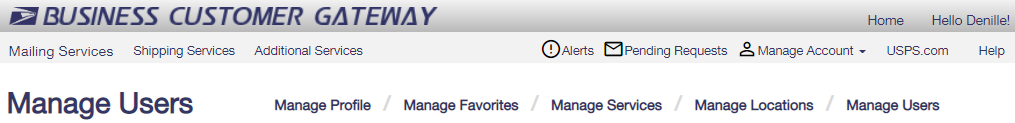 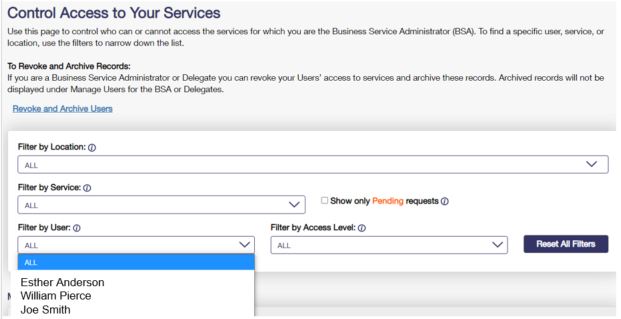 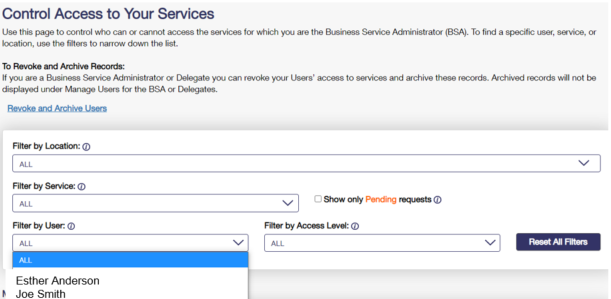 Return to previous Manage Users slide
Users will no longer be visible in the Manage Users section after they have been archived.
Return to Manage Account Tab slide
27
Continue
27
Manage Users –Revoke and Archive
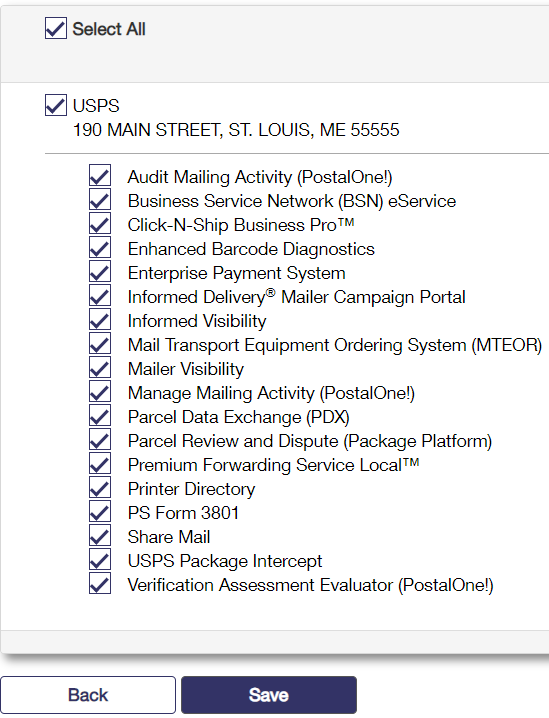 To unarchive a user, uncheck the service you wish to see in Manage Users.
 
Restoring any or all the services will allow the user to appear on the manage users screen. 

If all services were removed from the user or if the user was removed from the main CRID, then that user cannot be restored. 

Please note: A user who has a service restored will have to be approved for that service again by the BSA. This can be accomplished in Manage Users.
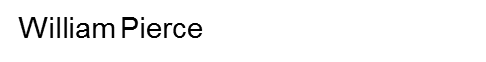 A checked box means that user or service is archived.
Return to previous Manage Users slide
Return to Manage Account Tab slide
28
Continue
Manage Users –Revoke and Archive
When returning to that user in revoke and archive, those services which were archived appear with checkmarks
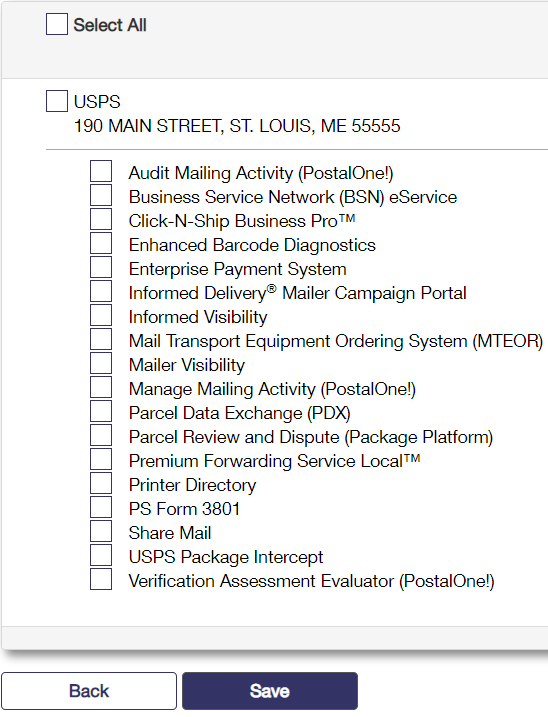 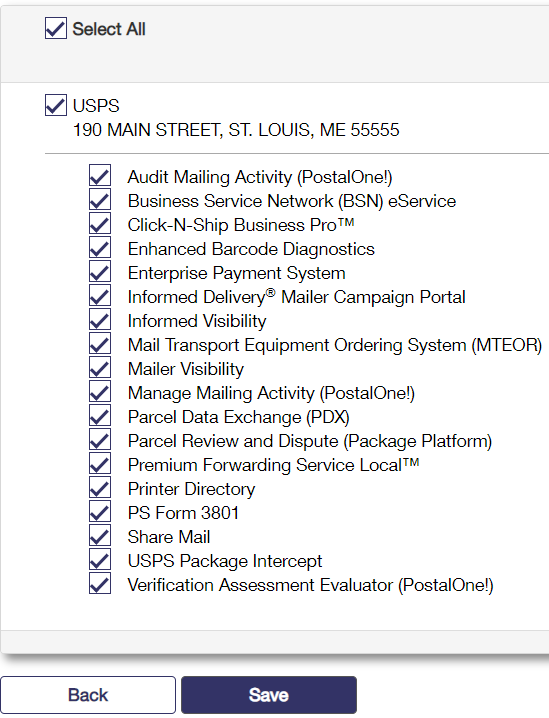 To restore the archived user and records, uncheck the services you would like to return to appear in Manage Users for that user
Return to previous Manage Users slide
Return to Manage Account Tab slide
29
Continue
29
Permit Accounts
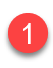 Access Manage Permits through Mailing Services or on the Favorite Services widget.
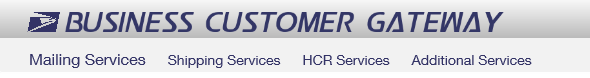 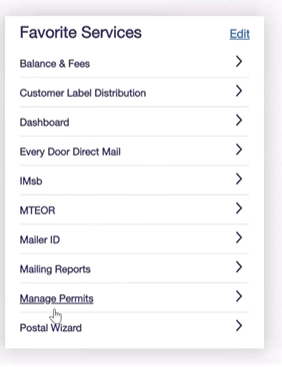 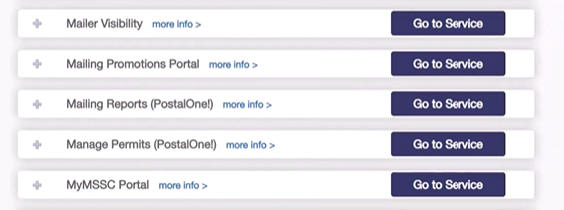 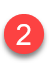 Select the Business Location for which you want to mange the permit (you many only have one listed)
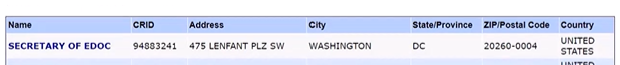 30
Continue
Permit Accounts
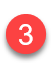 Scroll down to the permit tabs.
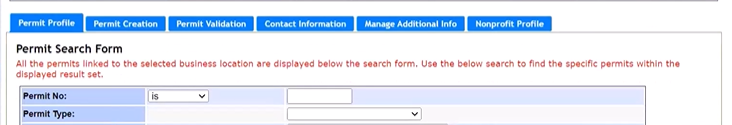 Select One for Further Instructions
Verify My Permit
Link My Permits
Apply for New Permits
31
Verify Permits in BCG
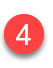 Select the Permit Profile tab. If your permit is not listed, you will need to link the permit to your account.
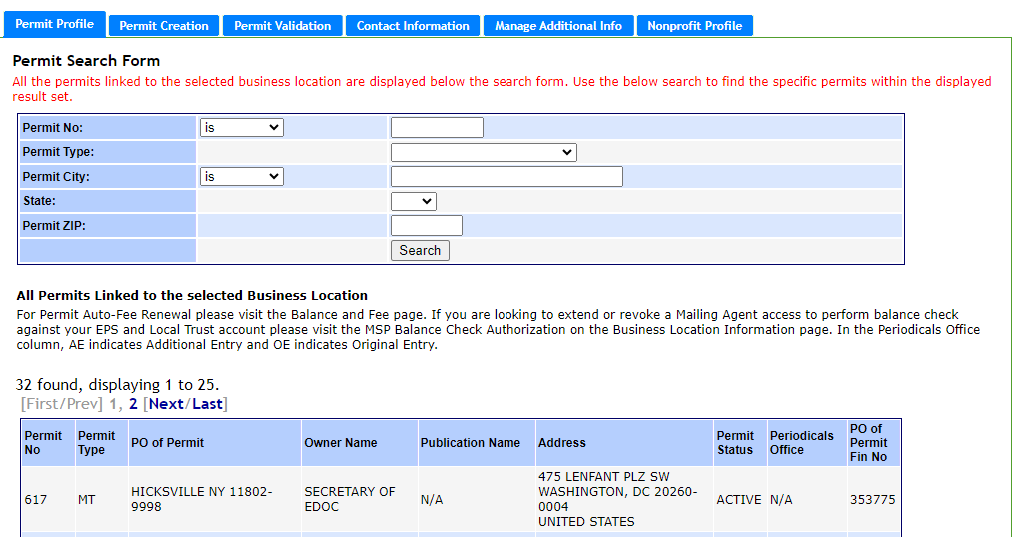 Link My Permits
Return to Permit Account Selection
My Permits are linked, Continue
32
Link Permits to BCG
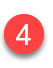 Select the Permit Validation tab, enter your permit information, and click Validate. If you haven’t used the permit for mailing yet, you can use the application fee in the transaction amount field. If you have had no transactions, you must contact the MSSC to link your permit.
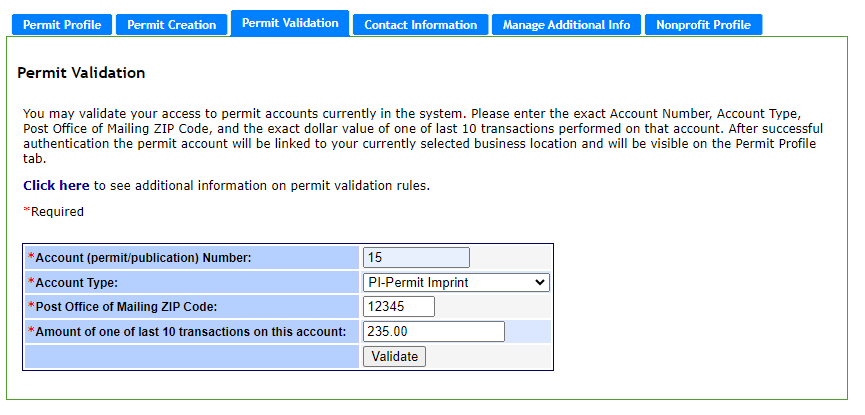 Return to Permit Account Selection
My Permits are now linked, Continue
33
Create Permits in BCG
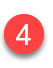 Select the Permit Creation tab.
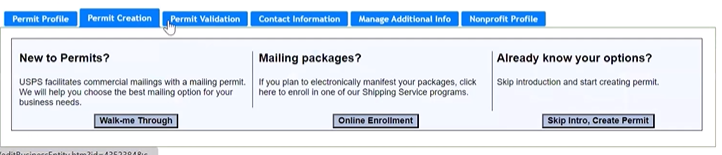 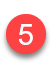 Select the Walk-me Through button
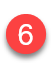 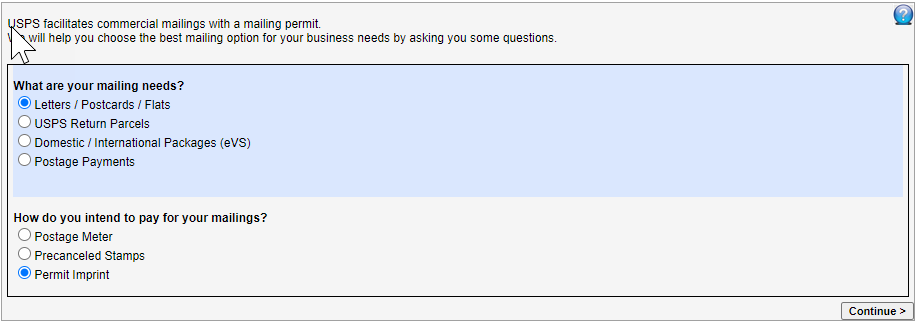 Return to Permit Account Selection
Choose your mail type and permit type and continue
Continue
34
Create Permits in BCG continued
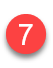 If you wish to link to an EPS Account or create a trust account (optional) you can make those selections here; otherwise, click Continue.
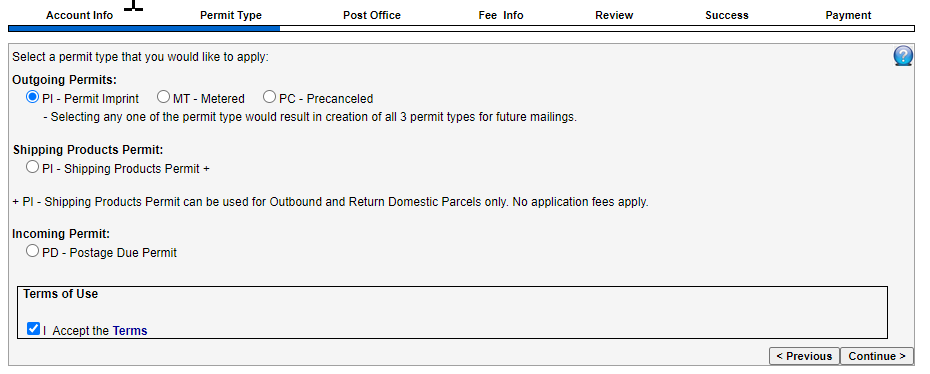 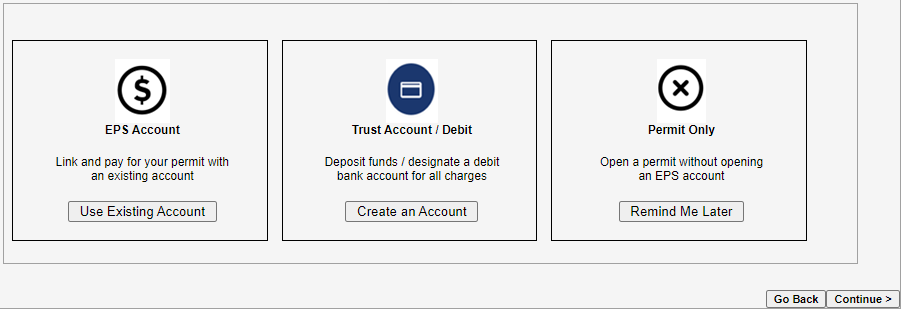 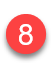 Select the permit type, accept the terms and click Continue
Return to previous Create Permits slide
Return to Permit Account Selection
Continue
35
Create Permits in BCG continued
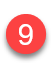 Select the location for your permit and click Continue
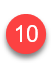 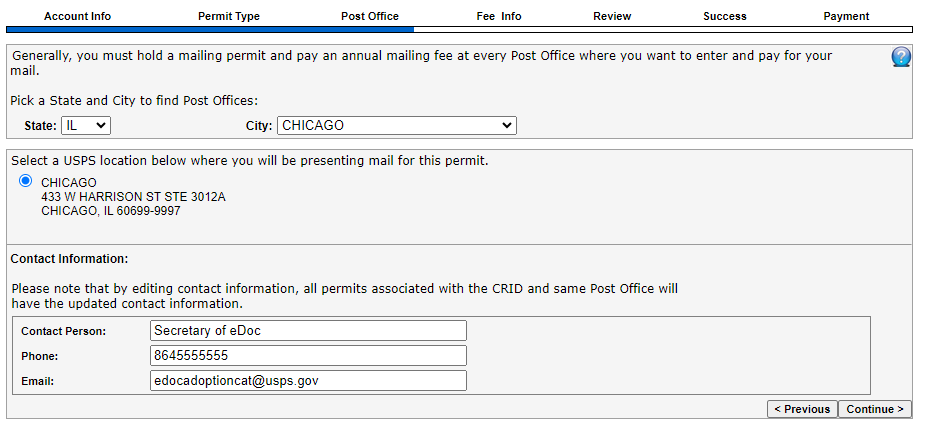 Verify the information on the rest of the screens and continue. If you did not set up and EPS or Trust Account, go to the office you chose for your permit location to make your payment.
Continue
Return to previous Create Permits slide
Return to Permit Account Selection
36
Help Options
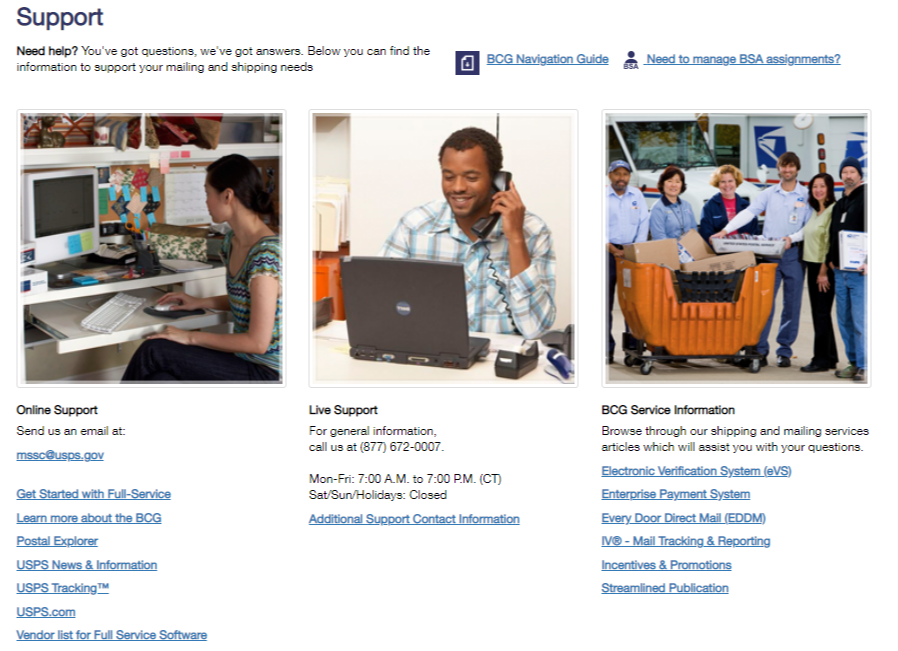 Continue
37
BCG Resources
Business Customer Gateway Home Page
Business Customer Gateway Help Page
Business Customer Gateway Resources on PostalPro
CRID Management
Return to the Beginning of the BCG Presentation
Continue to the Postal Wizard Presentation
38
Postal Wizard
Postage Statement Entry
Postal Wizard is an online tool that gives mailers a secure, electronic means for submitting postage statements. 
Users must have a Business Customer Gateway (BCG) Account with an active mailing permit linked to their BCG account before using Postal Wizard.
2023
Back
Continue
Mailing Services Tab – Select Postal Wizard
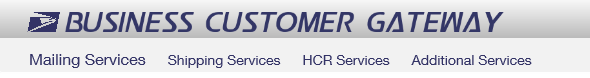 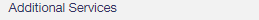 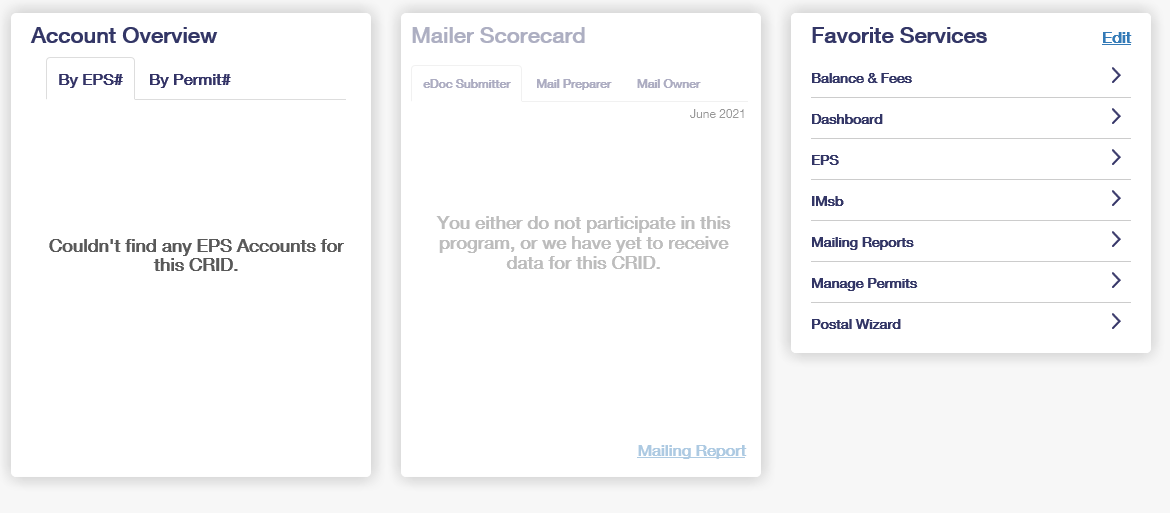 You can locate Postal Wizard by clicking on the Mailing Services tab. You can also save it as a favorite under Favorite Services.
Back
Continue
Statement Information – Select Your PS Form
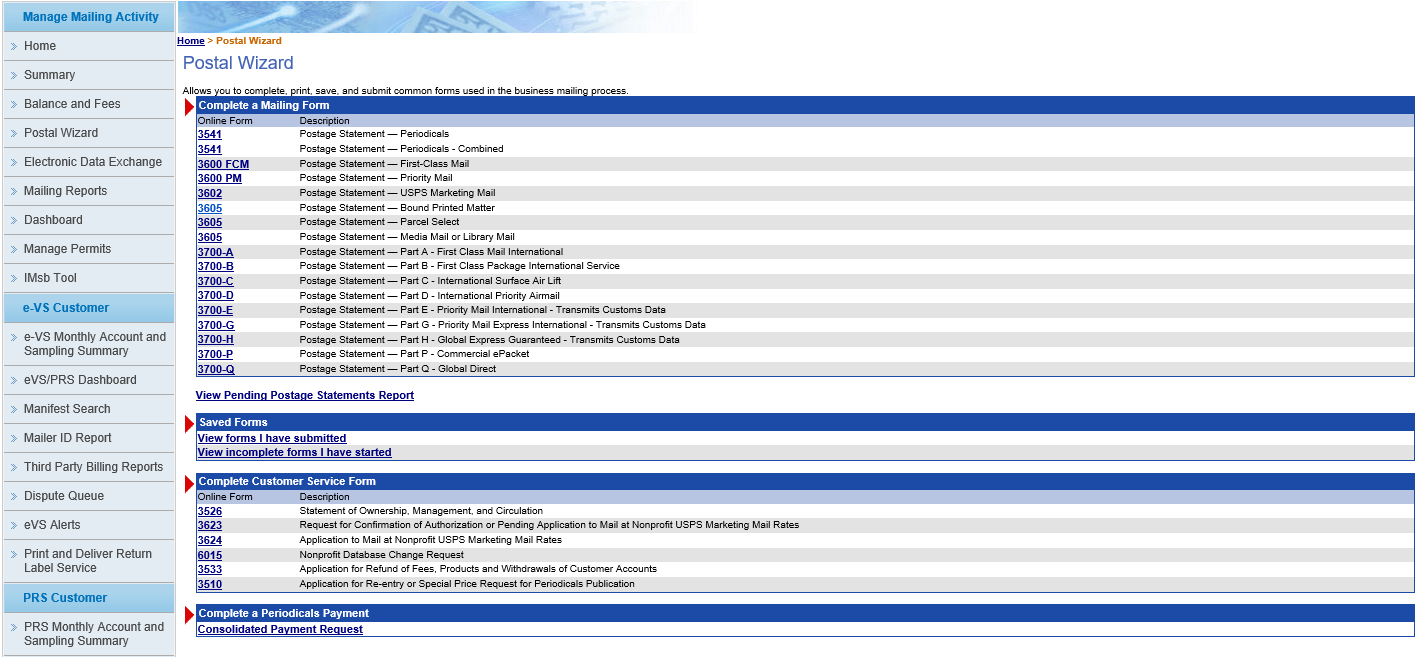 All of the available, up-to-date postage statements are listed. From this page, choose the form number to be completed.
Back
Continue
Account Information Selections (Regular/Nonprofit)
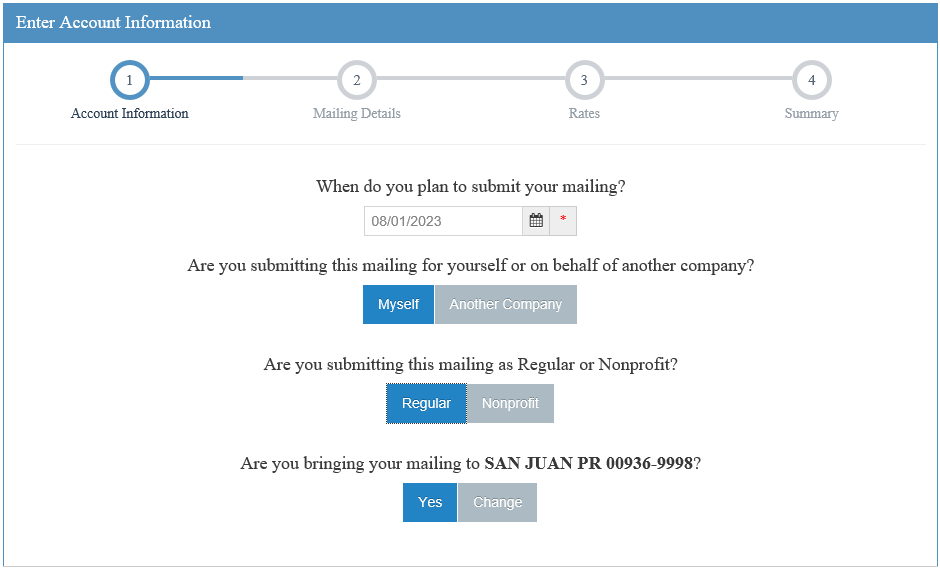 Next, answer these questions. 

After selecting Myself or another company, you will select the permit you wish to use for the mailing.
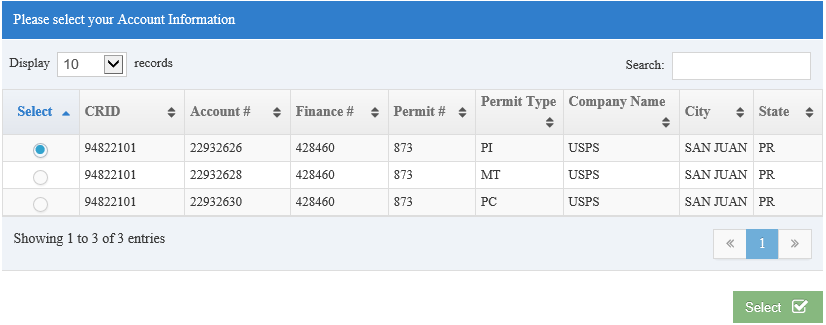 Back
Continue
Mailing Characteristics
After answering those questions, you are going to fill in the requested information. This is the same information you enter on a hardcopy statement 

Under mailing characteristics, enter the total number of pieces, Move Update method, and if you’re claiming Destination entry discounts or are submitting a Full-Service mailing.

Under Mail Piece Information, you will select the processing category of mail (letters, flats, or parcels) and weight of a single piece. The total weight will calculate for you. 

Enter the container information and click Next to continue.
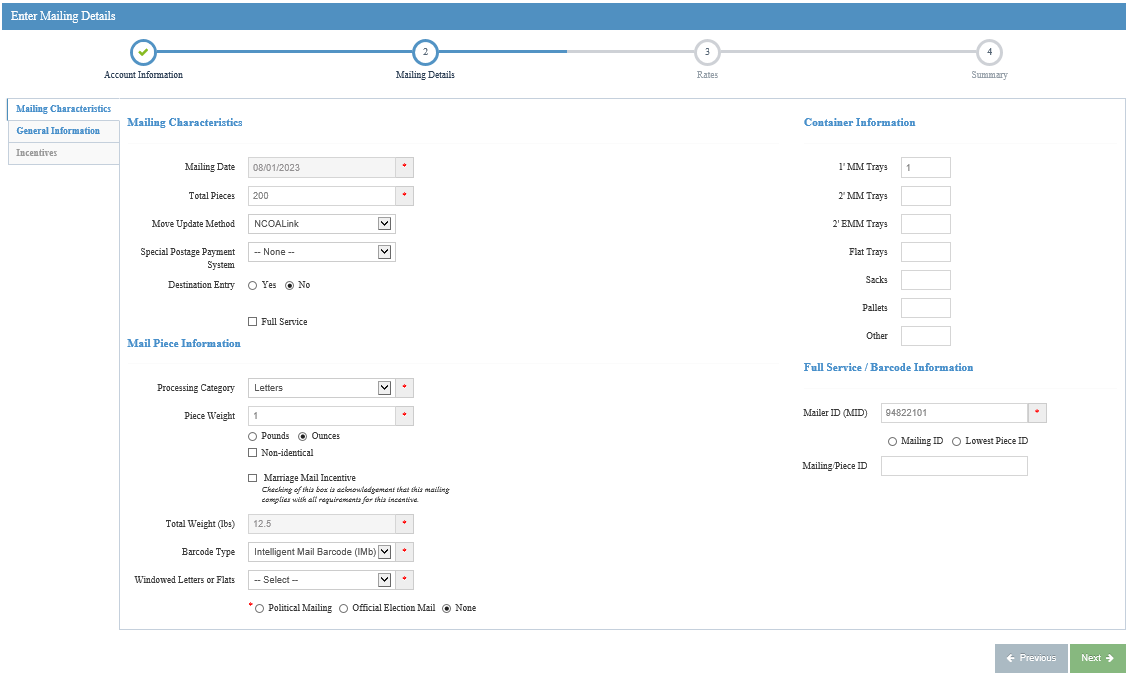 Back
43
Continue
Rates – Enter Piece Counts
Now, enter your piece counts on the appropriate price line depending on the sortation and entry of the mailing. This again is the same way you would enter on the hardcopy statement. 

Click next.
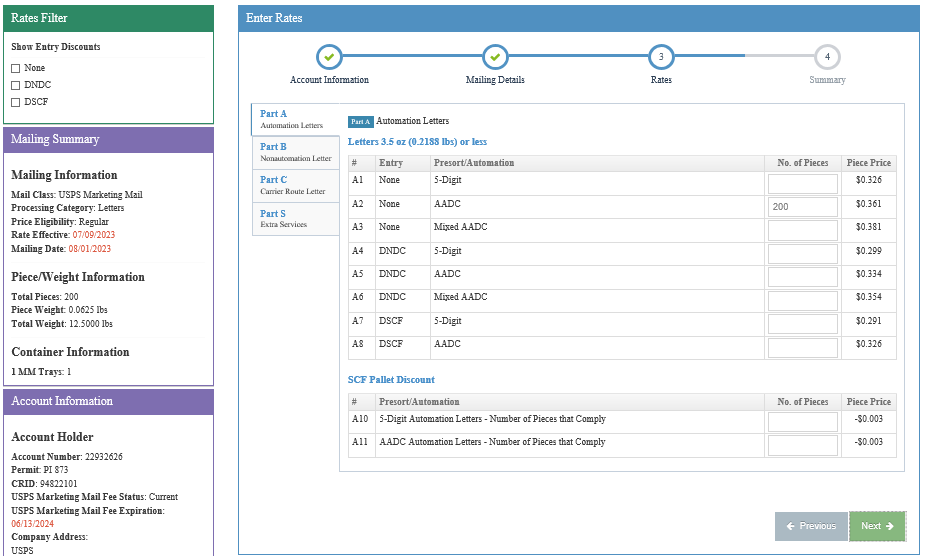 You may need to select a tab to get to the correct section
Enter piece counts on the proper price lines.
Back
Continue
Summary Screen – Verify Information
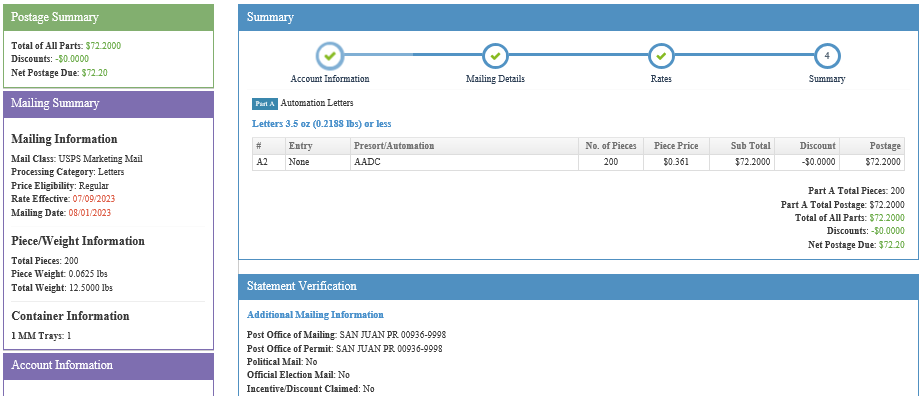 The mailing is totaled. Review your entries and make sure everything has been entered accurately. If not, go back and make corrections.
Back
Continue
Statement Submission – Read Certification Statement and Submit
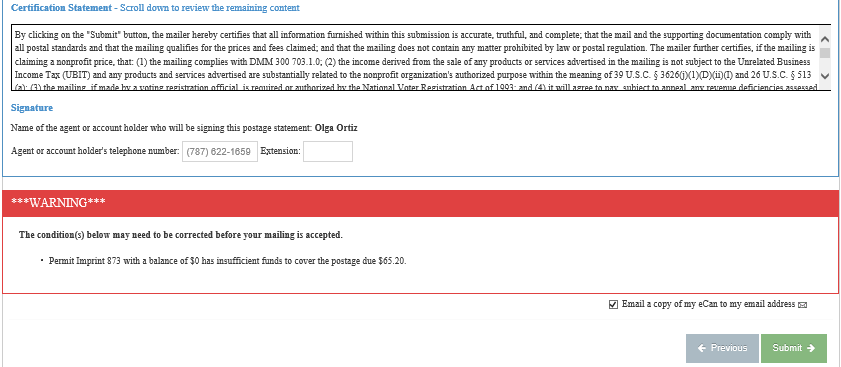 Scroll to bottom of the summary page, read the certification statement, and click submit, which will take you to the confirmation page.
Back
Continue
Confirmation Page
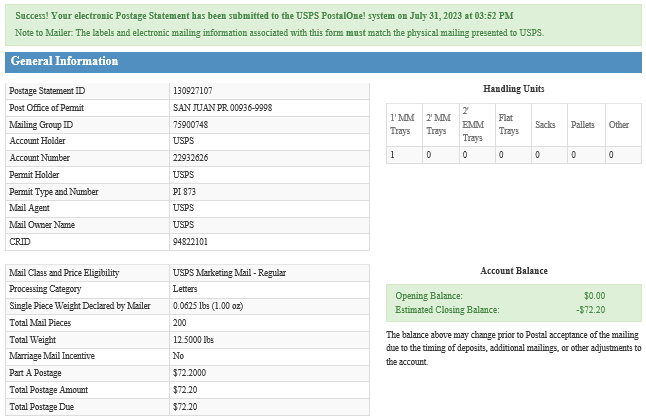 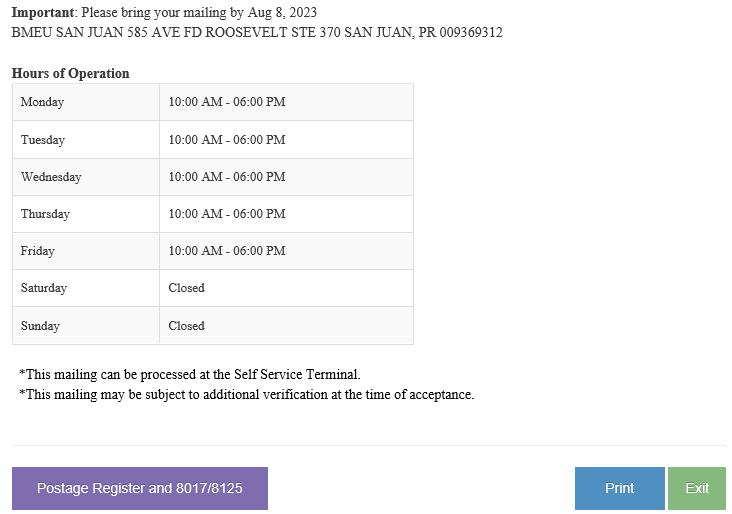 Success! Your electronic Postage Statement has been submitted to the USPS PostalOne! system on…and it will have the date and time of submission. To print your confirmation page, select Print.
Note: The labels and electronic mailing information associated with this form must match the physical mailing presented to USPS.
Back
47
Continue
Confirmation Page
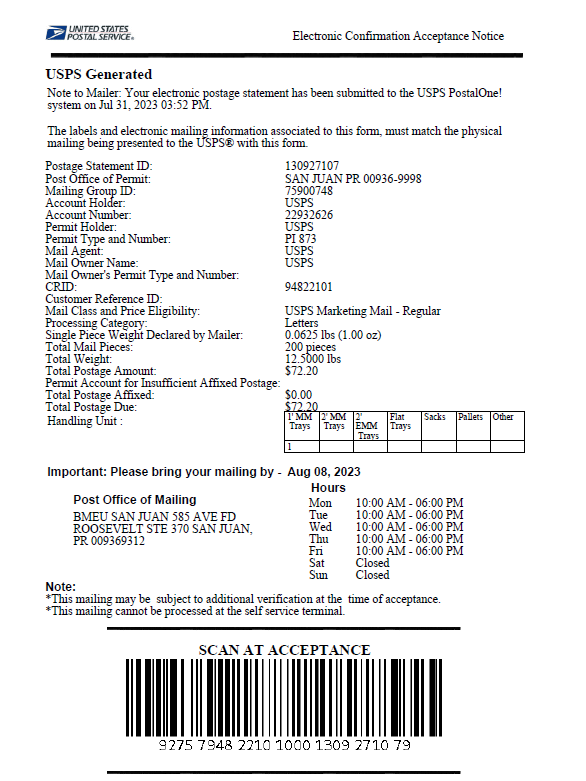 Print the confirmation page and present it with your mailing at the acceptance office. 

If you submit a job in error, you can navigate to your dashboard and cancel the statement. 

You are not charged any postage until the mail is presented or the statement has been finalized.
Back
48
Continue
Resources
Postal Wizard Fact Sheet | PostalPro (usps.com)

How to Submit a Postal Wizard Mailing

Business Customer Gateway Postal Wizard Recorded Training

Business Customer Gateway Postal Wizard Detailed Presentation

Electronic Documentation (eDoc) Fact Sheet | PostalPro (usps.com)


For additional questions, please reach out your local BME or to the Mailing and Shipping Solutions Center (MSSC).
1-877-672-0007
mssc@usps.gov
Return to the Beginning of the BCG Presentation
Return to the Beginning of the Postal Wizard Presentation
49